Online Referral Portal for Quit Services: Instructions for Referral Partners
1. Go to https://q4l.force.com/referral/s/ (bookmark this page!).
2. Choose your patient’s state of residence, and confirm state when prompted.
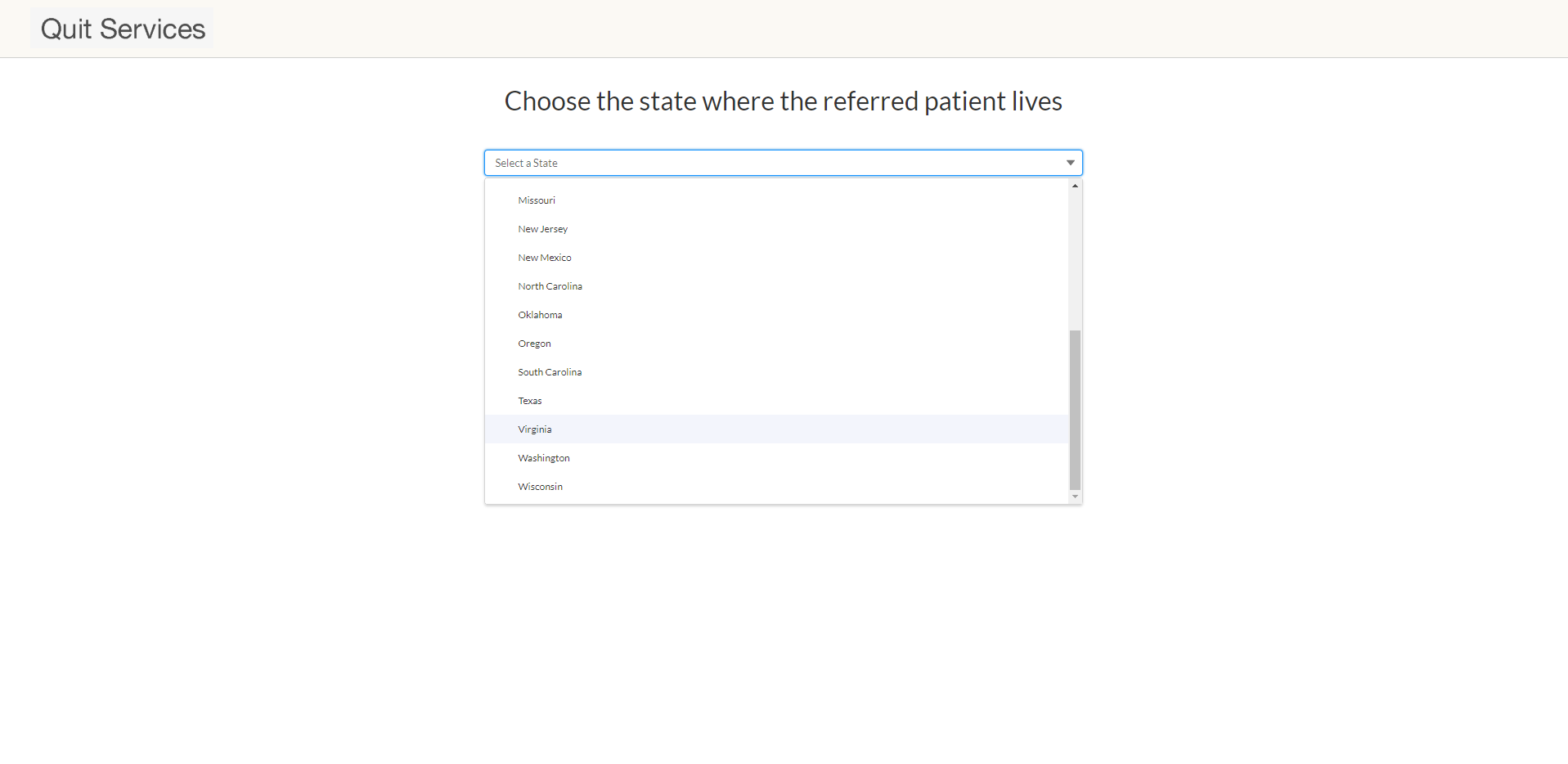 3. Click ‘Search Referring Facility’ (or indicate that you are not affiliated with a facility).
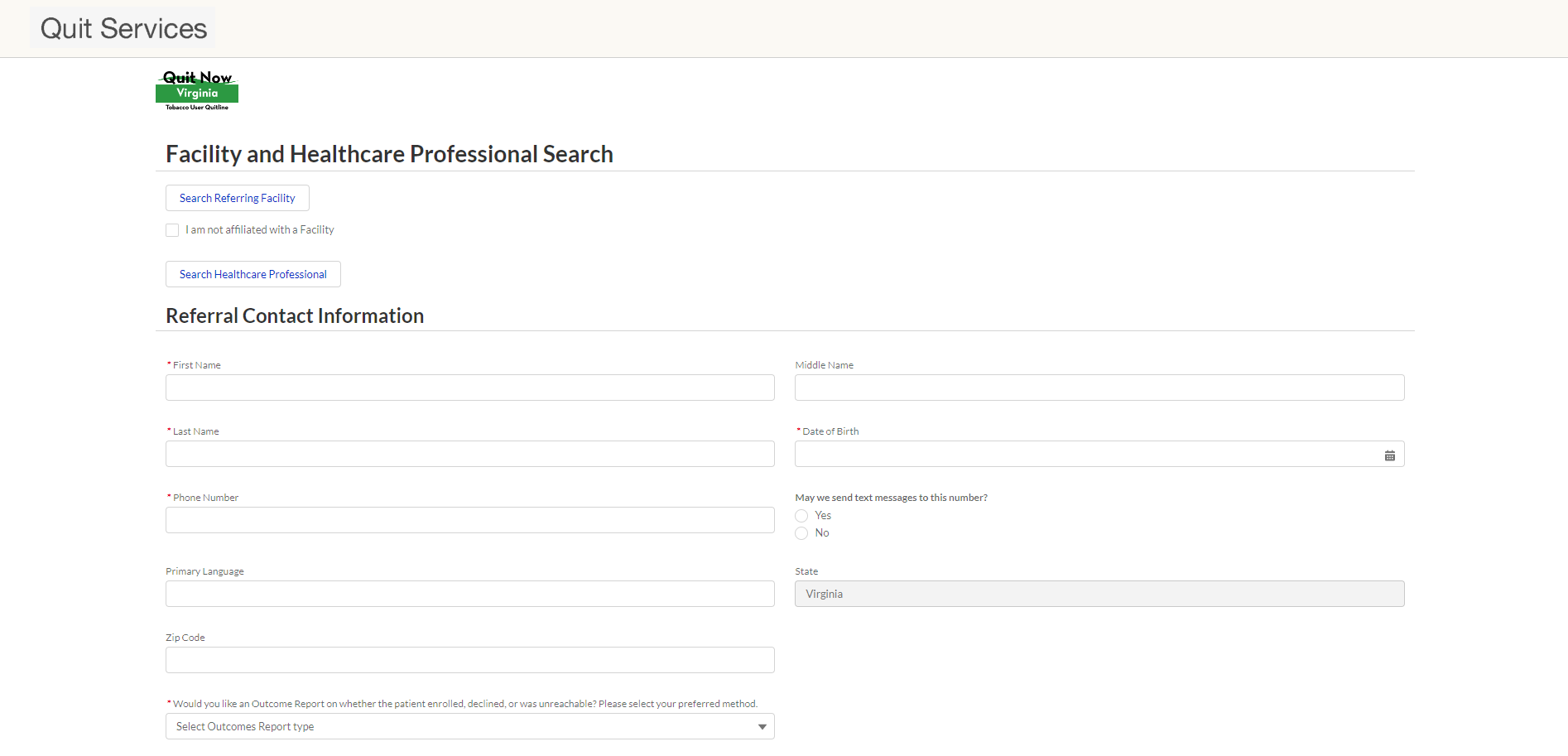 4. Search for the facility with which you are affiliated. If you have your facility’s NPI number, enter it and click ‘Search’. Otherwise, search with a combination of facility name, ZIP code, and/or fax number.
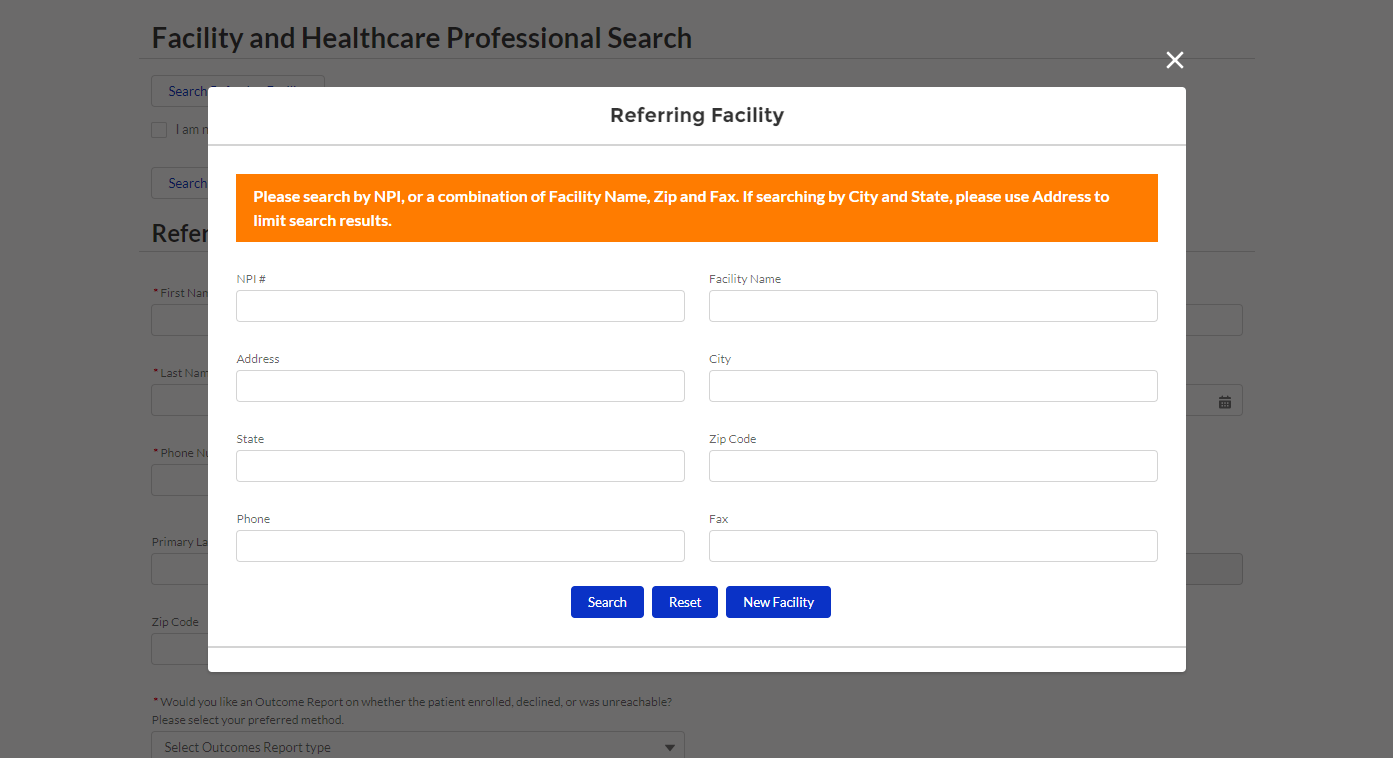 5. Scroll to select from the search results. If there is no match, click ‘New Facility’.
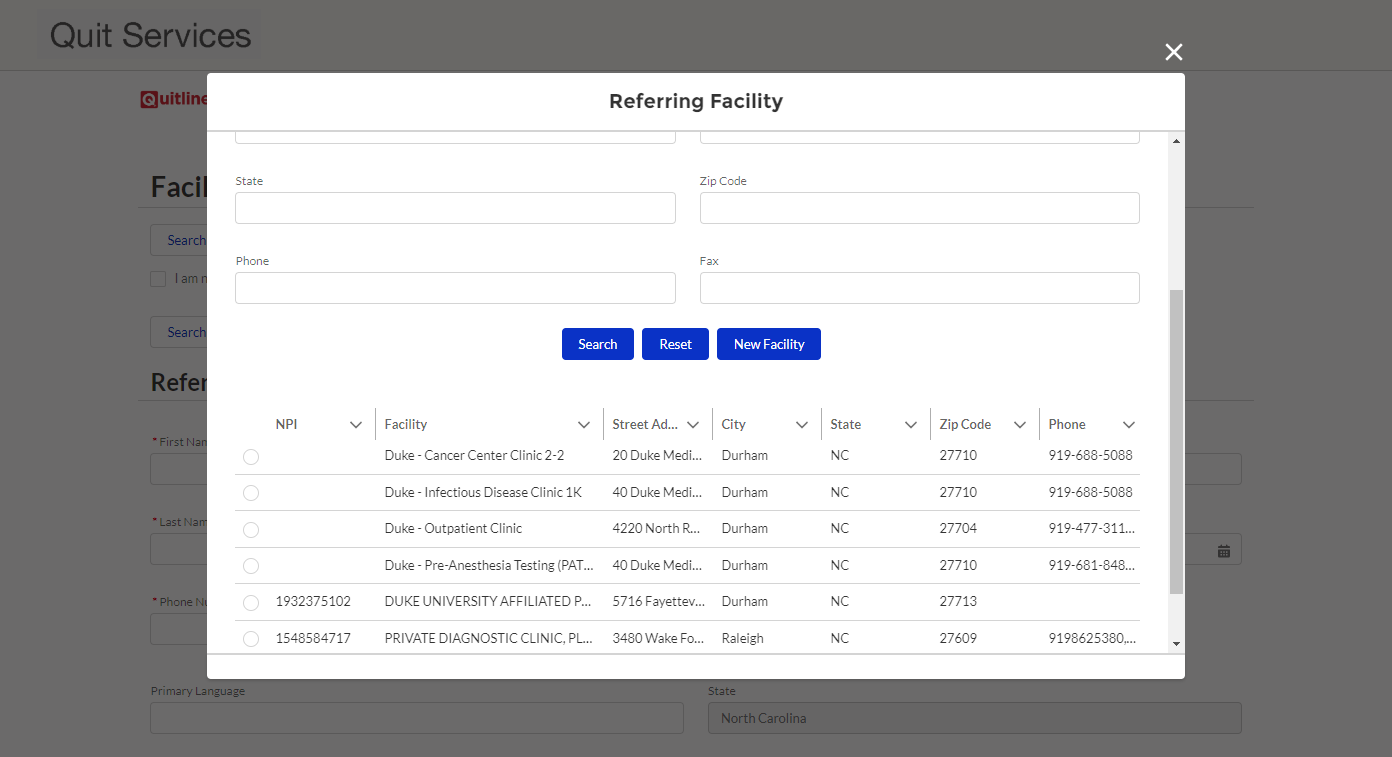 (If applicable, complete the form with information about your facility.)
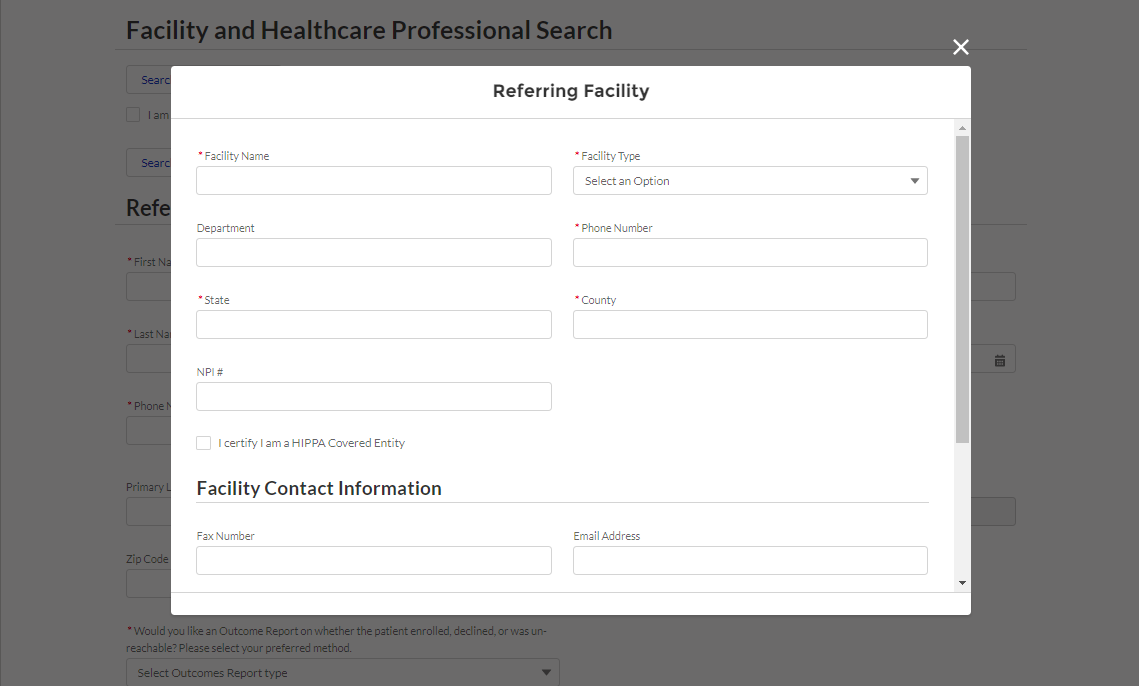 6. Click ‘Search Healthcare Professional’. Follow the same process as with Referring Facility (i.e., search by NPI first, add a new record if no match).
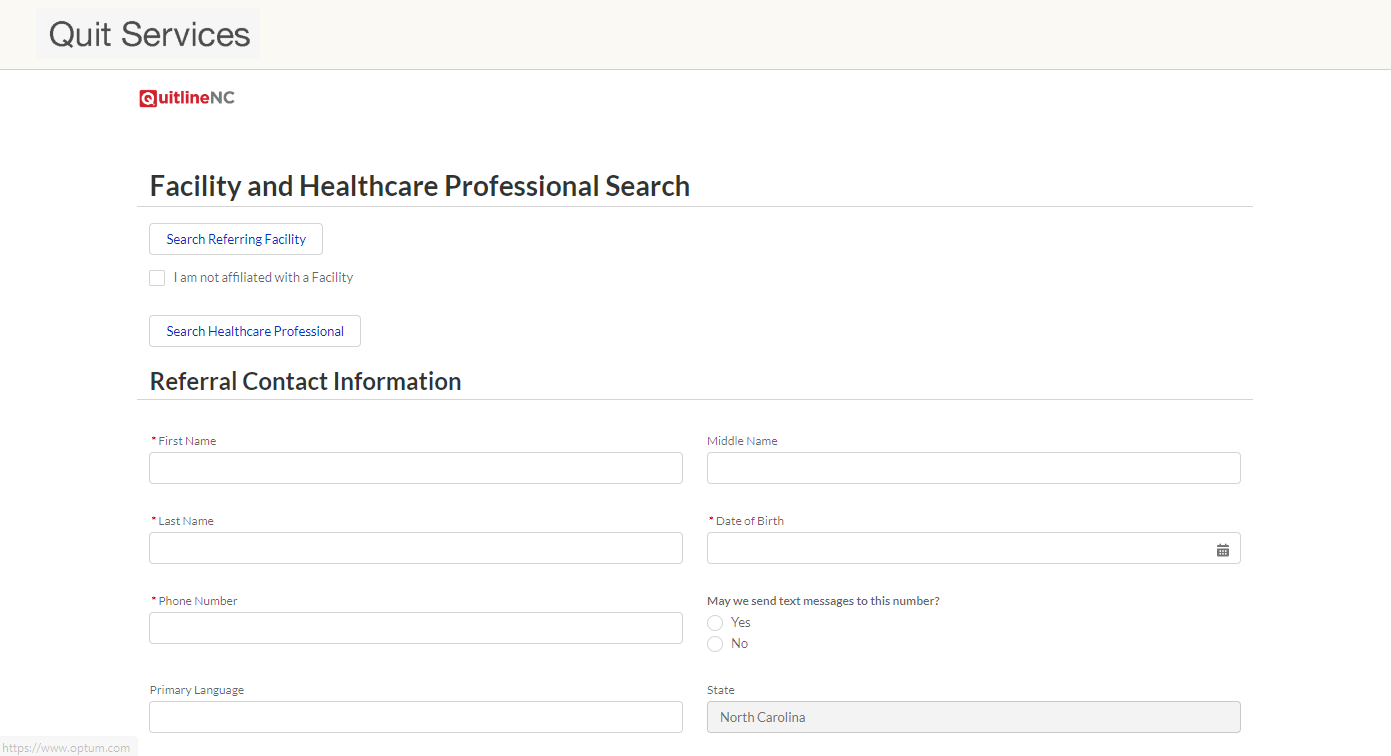 7. Complete the referral form with your patient’s information and indicate if (and how) you would like to receive an outcome report for the referral.
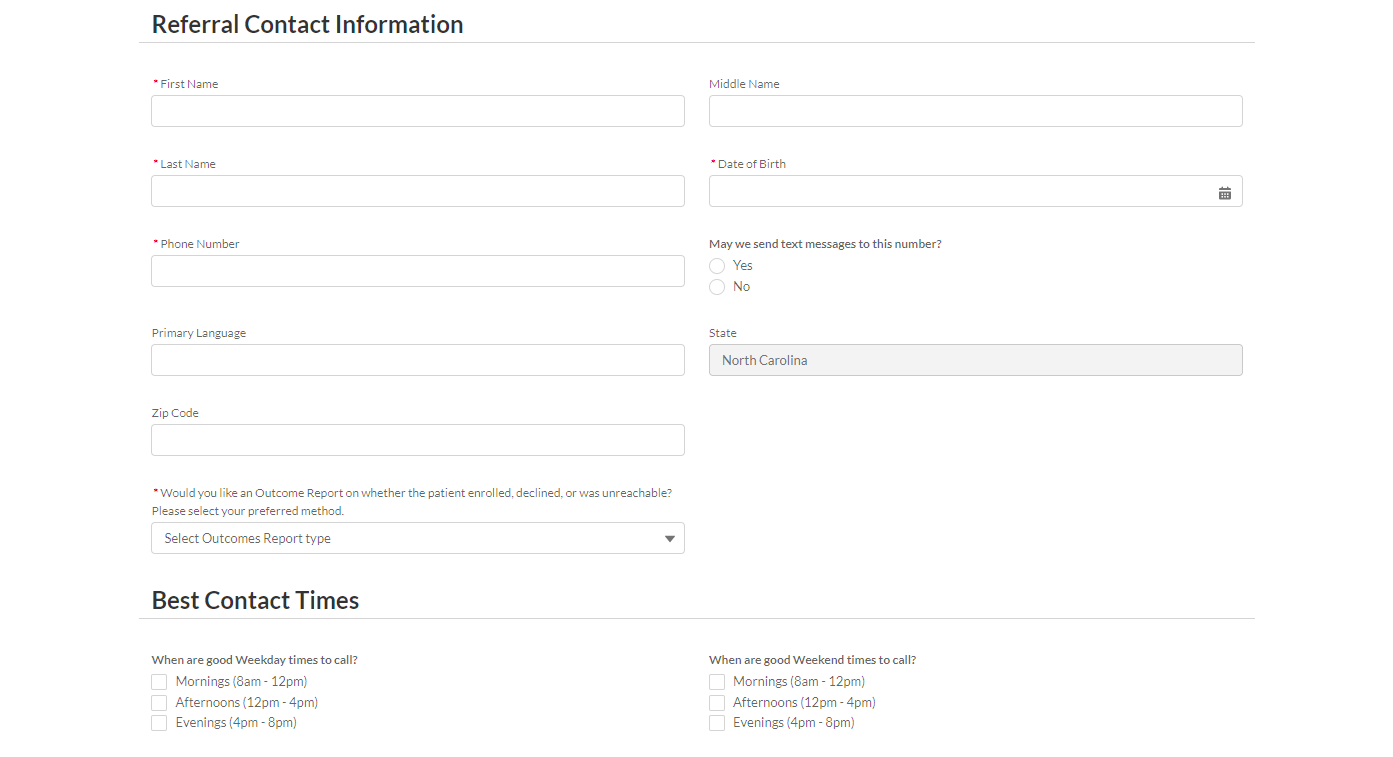 8. Once you have completed the form (and verified that you are not a robot), click ‘Submit’. Thank you for referring your patient to their state’s quit services!
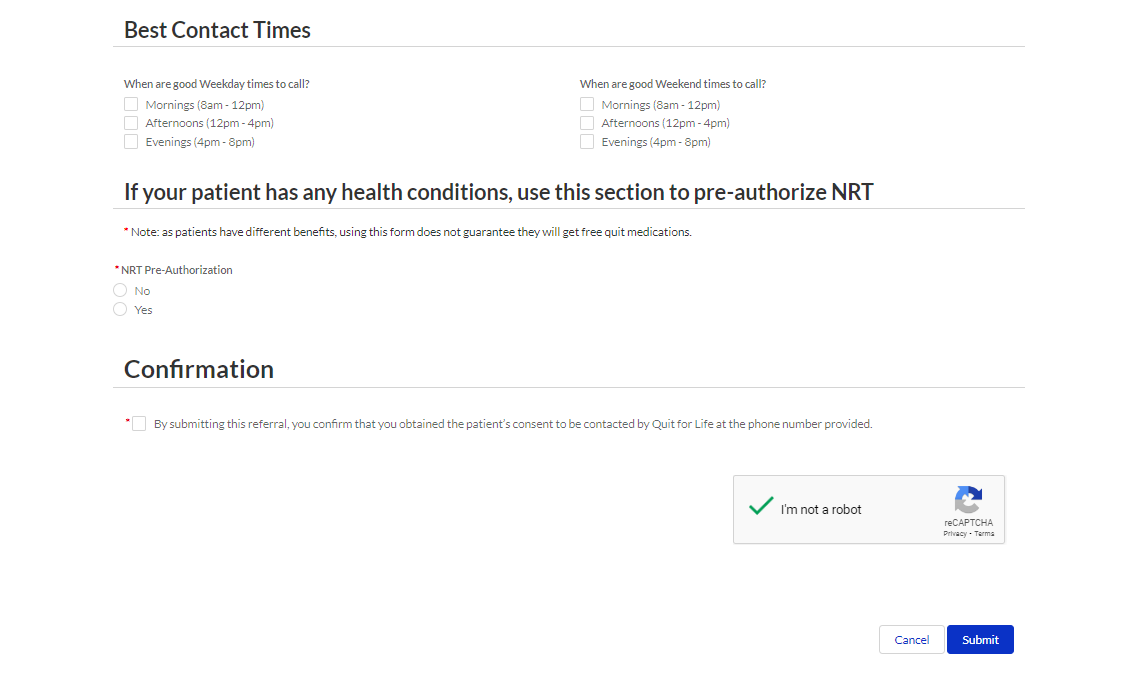